Cognos Reports
2020 Report Implementation
Agenda
Introductions
Why we changed and what’s new?
Report ‘bundles’
Quick demo
Cognos Resources
Job Aids
User Guide
Complete Report List
Report a problem or change
Questions
Introductions
Robert Feinstein - Reporting Lead
UCPath Technical Analyst, UCPath Campus Support Center (CSC)
Sonya Potter - Graduate Student Support Lead
UCPath Business Support Analyst, UCPath Campus Support Center (CSC)
Carol Marquez – TAM/ePer Implementation and Test Lead
UCPath Technical Project Manager, UCPath Campus Support Center (CSC)
Why a new Cognos implementation?
Many Cognos reports were under development at Go-Live (2018)
Shared Folder created with 16 reports
Security Roles now available at the report level
Report Bundles have been created
Department
Shared Service Center
Central Office
Report ‘bundles’
The complete list with report descriptions can be found on the UCPath CSC website:
https://ucpath.ucr.edu/cognos
Cognos Folders
Absence Manager Role will give you these reports in the specified folder:
WFA
Payroll
Benefits
Absence Management
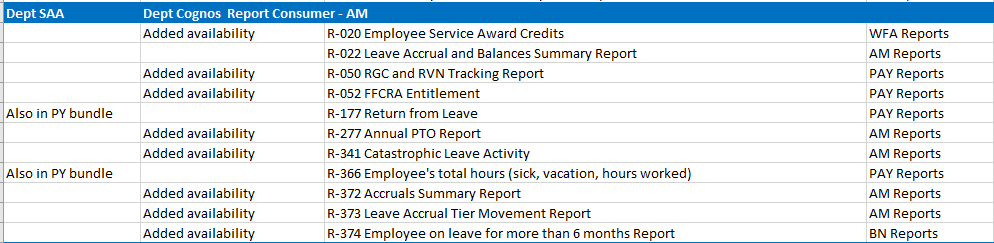 Demo
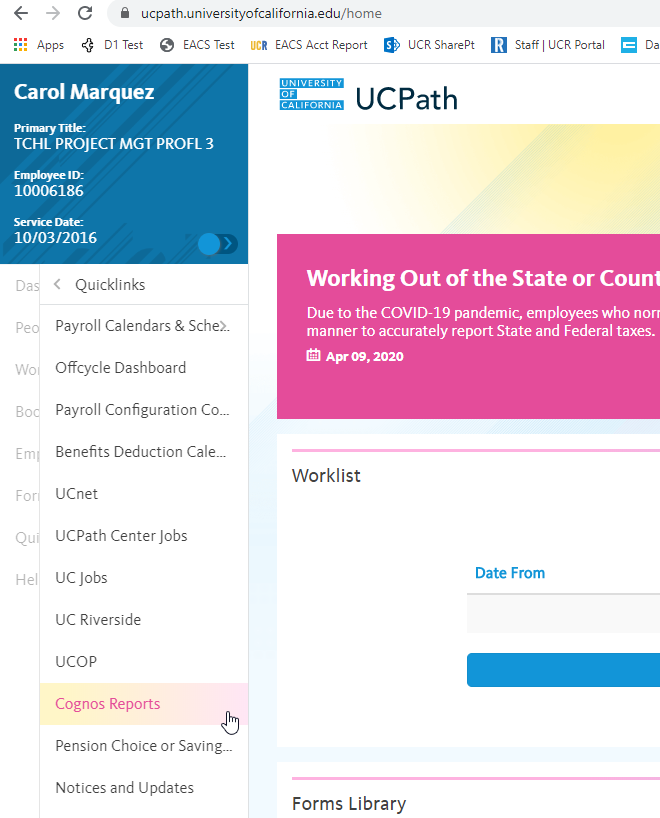 Navigation:Main Menu>Quicklinks>Cognos Reports
R-103 Jobs with Approaching End Dates
This report is used to identify those employees whose job records have end dates 30/60 calendar days out from the date the report is run.
R-108 Short Work Break Monitoring 
This report lists the active EEs who are on “Short Work Break” and/or came back from Short Work Break. This report is to identify the employees who are approaching or have exceeded the maximum work break set by University policy and labor contracts and monitor the exceptions so they may be addressed.
R-383 Probationary Status/Trial Employment End Date or Expired
…The report lists the employees whose probationary status or trial employment period has either reached its midpoint or is thirty days from completion.
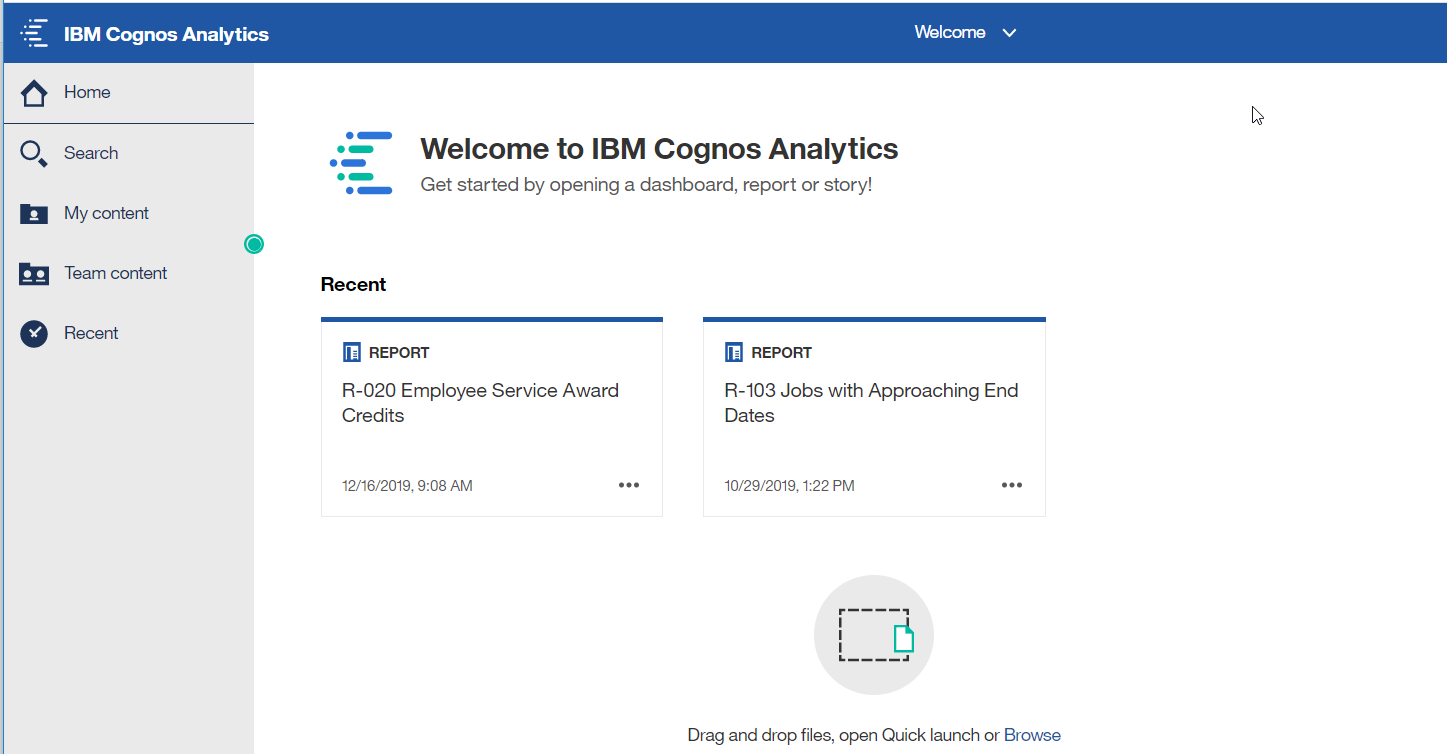 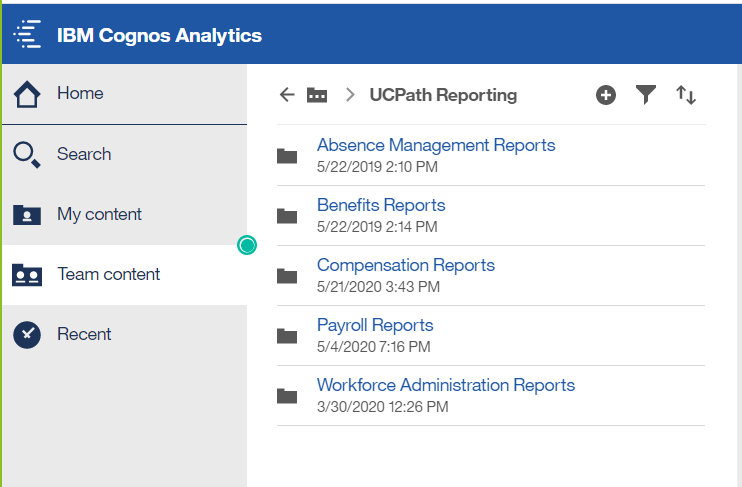 R-103 Jobs with approaching end dates
Export function
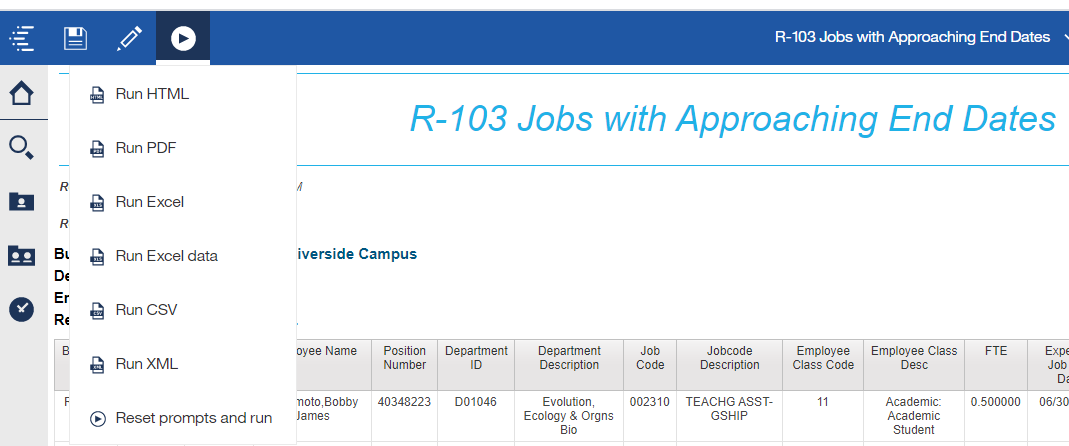 R-103 Jobs with approaching end dates
R-108 Short Work break monitoring
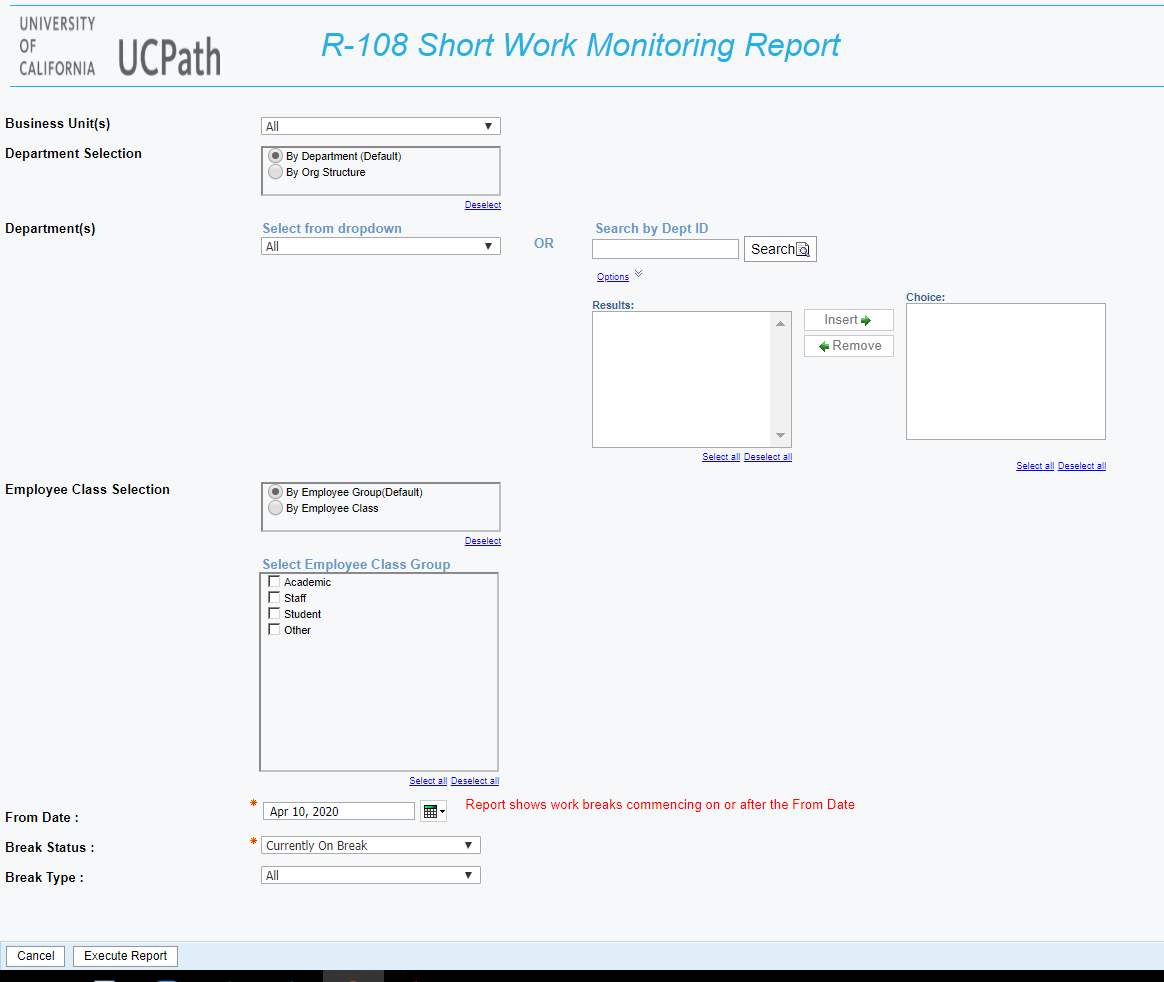 R-108 short work break monitoring
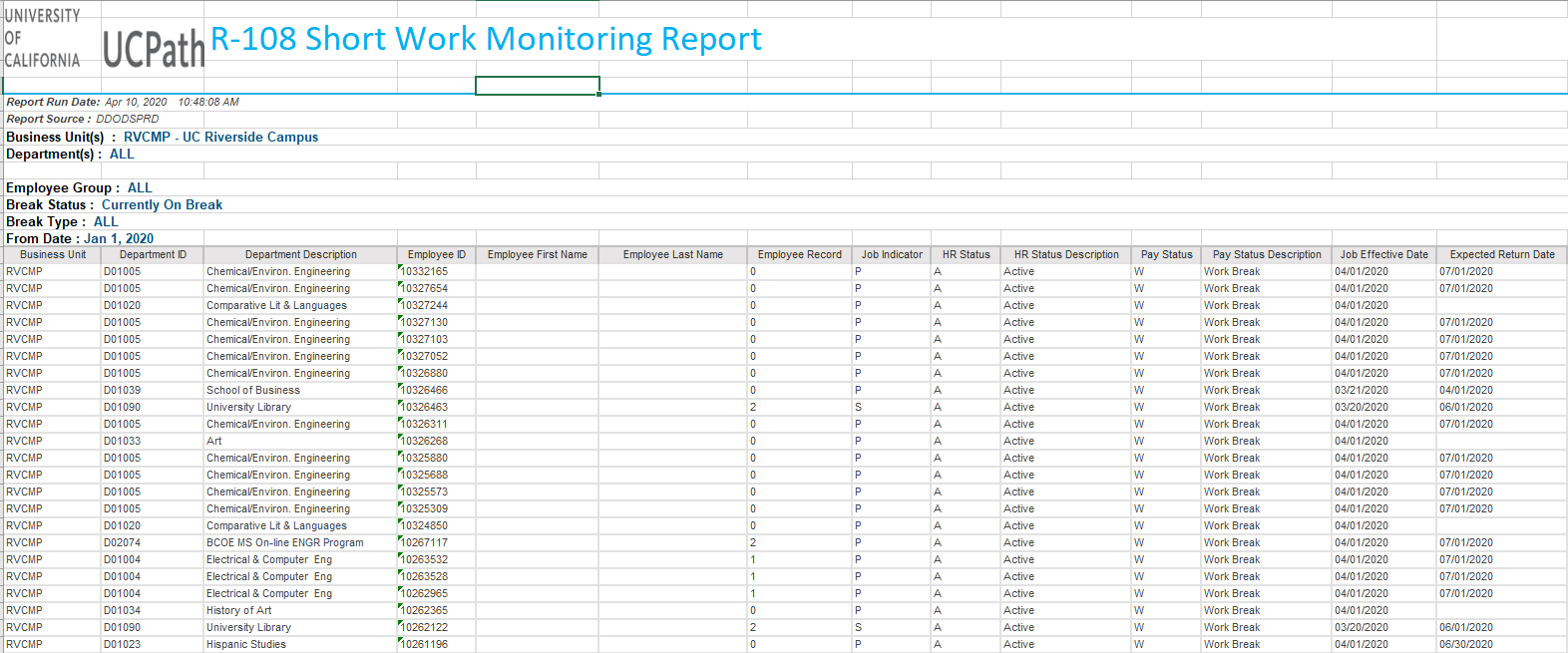 R-383 Probationary Status/Trial employment
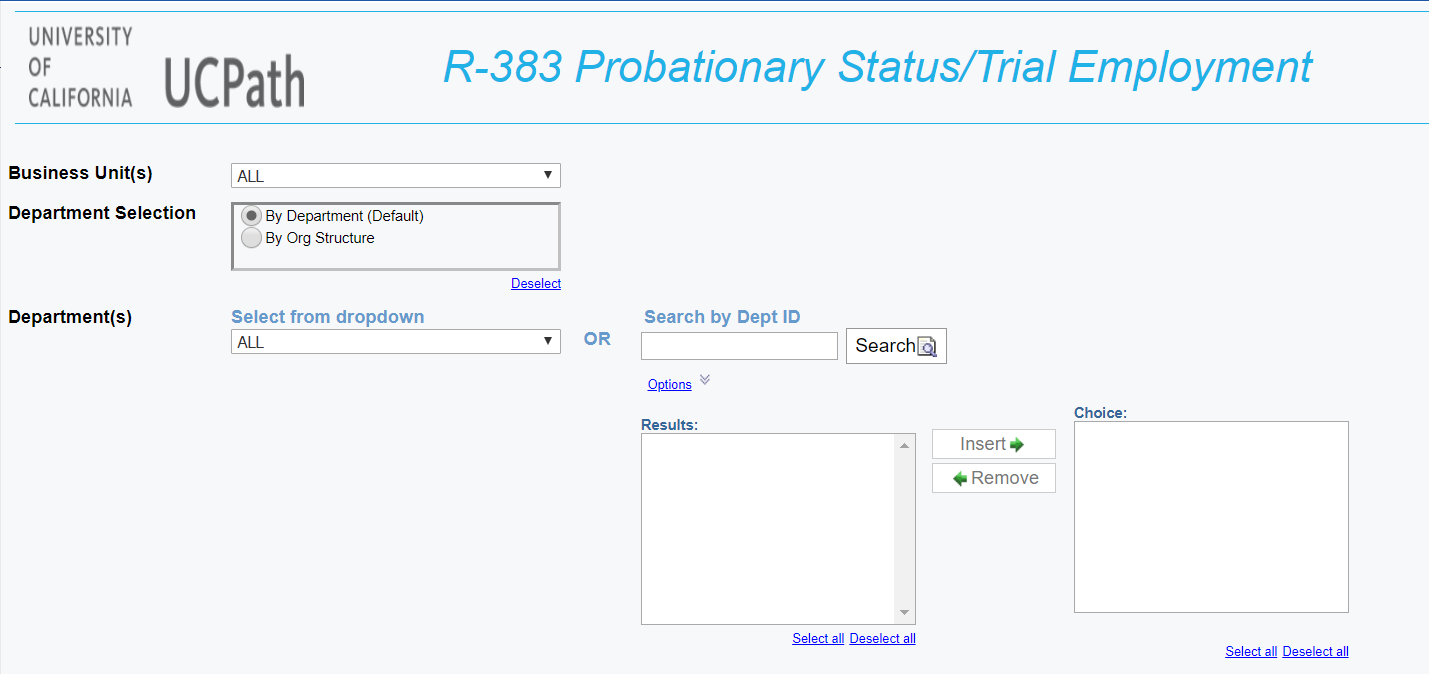 R-383 Probationary status/trial employment
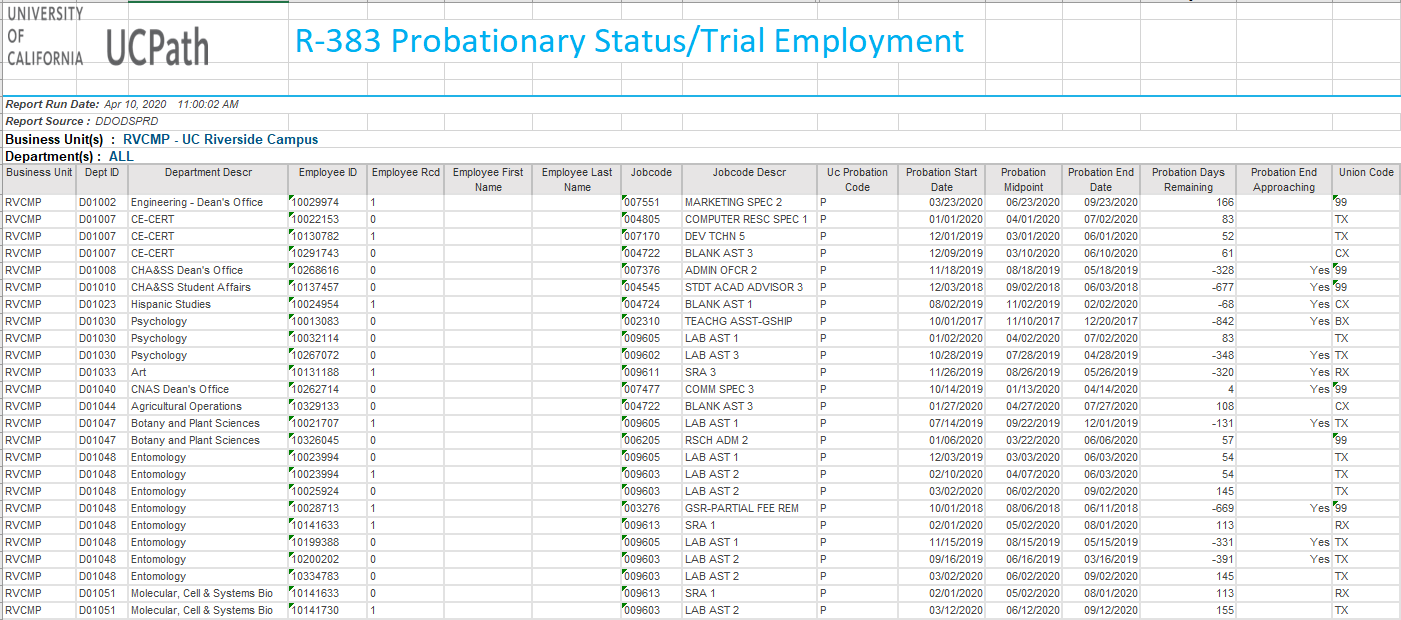 https://ucpath.ucr.edu/
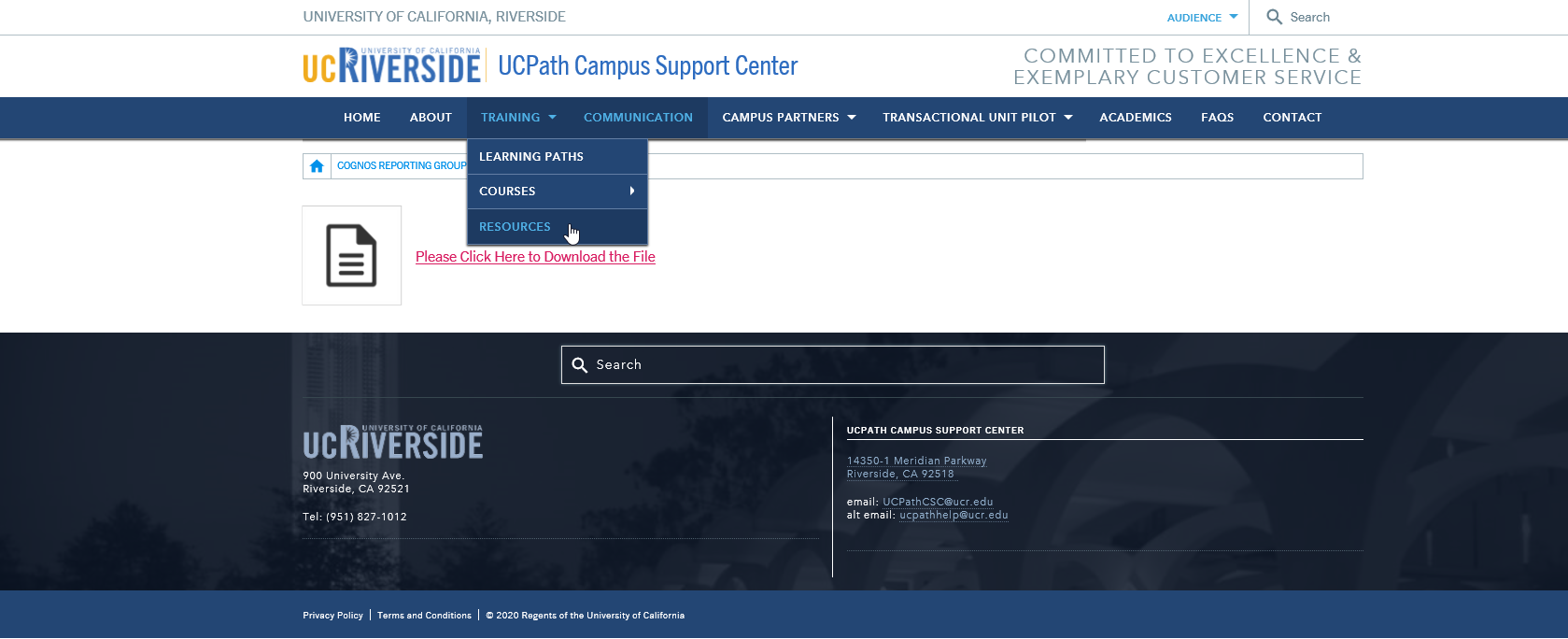 Cognos Resources
https://ucpath.ucr.edu/cognos
https://fomucpathtraining.ucr.edu/Job_Aids/Run_Cognos_Report_Job_Aid.pdf
https://fomucpathtraining.ucr.edu/Job_Aids/Cognos_UCPath_User_Guide.pdf
https://fomucpathtraining.ucr.edu/Job_Aids/Cognos_Application_Toolbar_Job_Aid.pdf
https://ucpath.ucr.edu/document/cognos-reporting-group
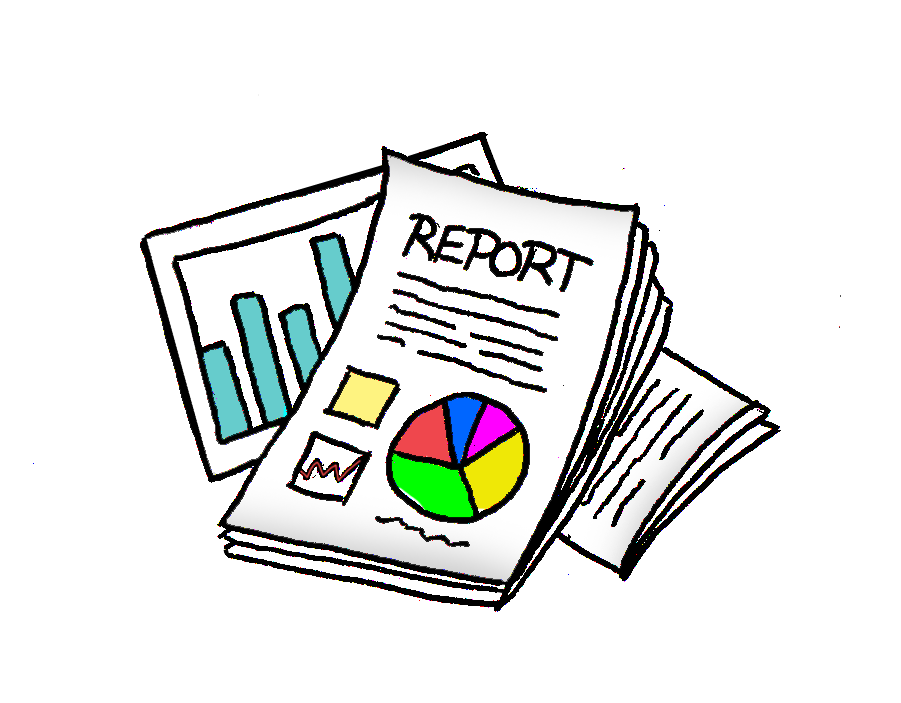 Questions?UCPathcsc@ucr.edu